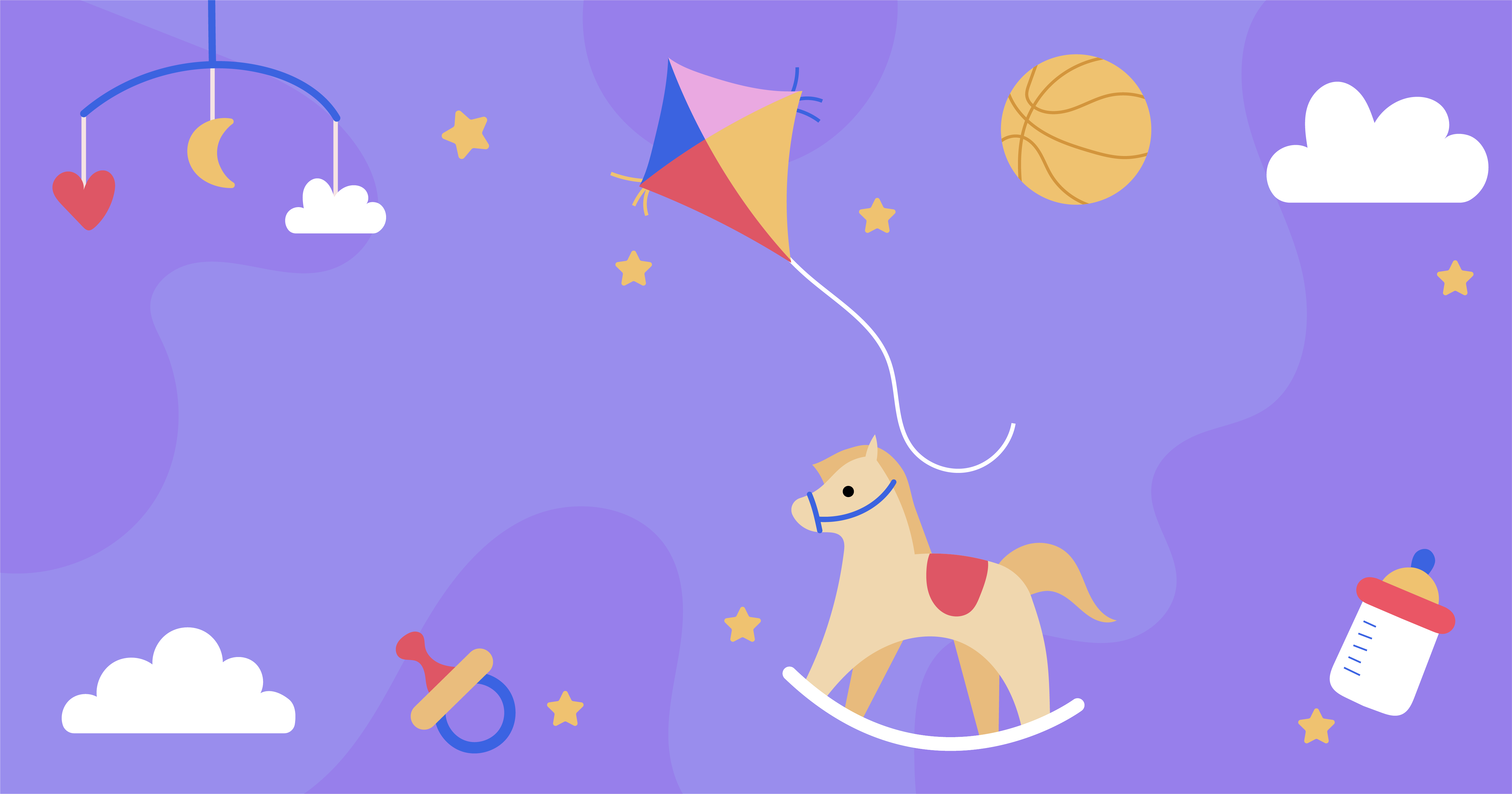 ¡Felicidades por esta nueva vida que llegó al mundo!
También puedes agregar una foto o más texto aquí.
Cuando un/a niño/a nace, la madre/padre también lo hace. Nuestros mejores deseos para los dos. Puedes modificar este texto como prefieras haciendo clic aquí.